Word of the Week – 27/04/20
OBTUSE (adj)
To describe a person that is slow to understand
Eg. The answer was obvious; she was being deliberately obtuse.
TEST parents, guardians and siblings at home – do they know the word?
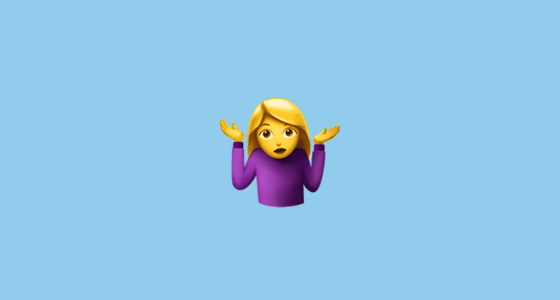 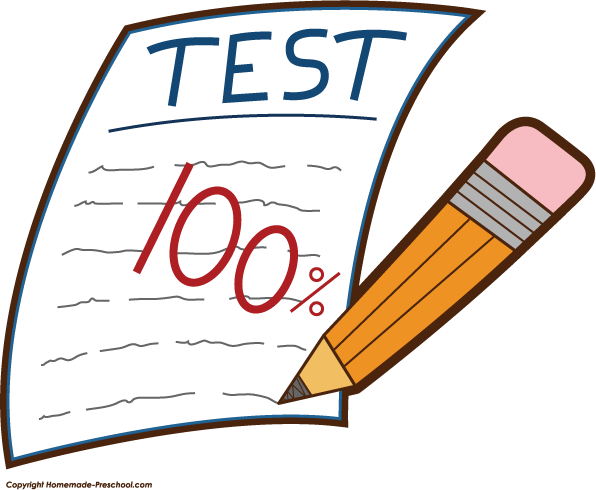 Can use the word in WRITTEN form in your home learning?
Can you use the word VERBALLY three times in conversation this week?
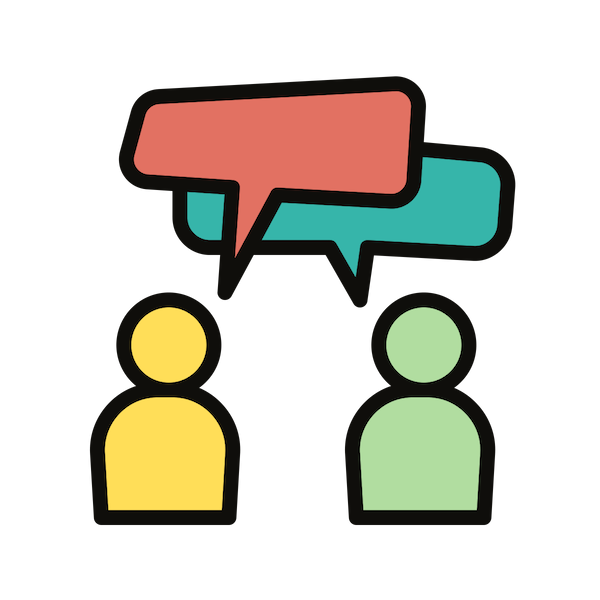 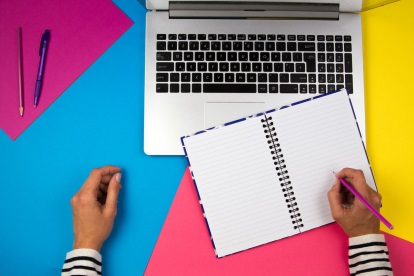